ESPAI I FORMA
ESPAI
FORMA
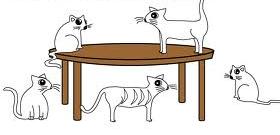 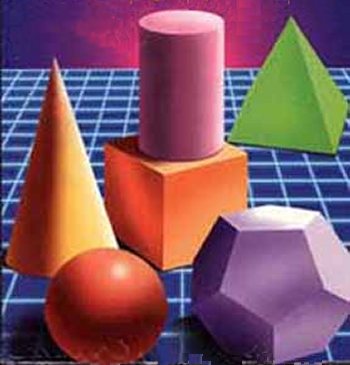 Autores:  Noemí Munné, Montse Pons i Mariona Santandreu
Bibliografia :Llibre d’activitats Meyer,R. “Lógica y matemàticas”.Fitxes elaborades per Magaraya.
Thompson,R. i Ives,P. FORMES (1987) Editorial Barcanova. Imatges extretes del buscador virtual GOOGLE.
Imatges Aulapt.wordpress.com. Il·lustracions de la revista “Maestra Infantil”.. Imatges del Picassa
Curriculum d’Educació Primària – Decret 142/2007-
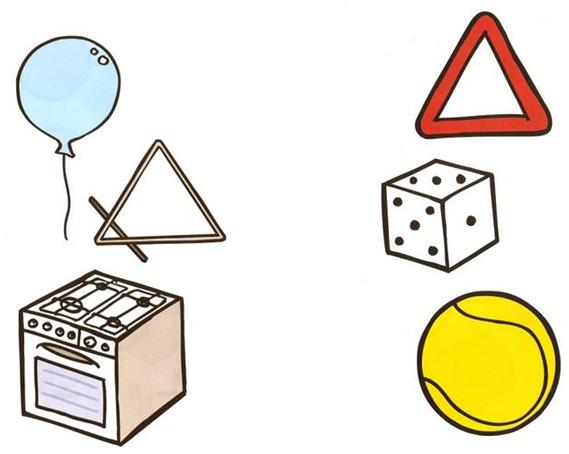 UNEIX ELS OBJECTES QUE TENEN LA MATEIXA FORMA
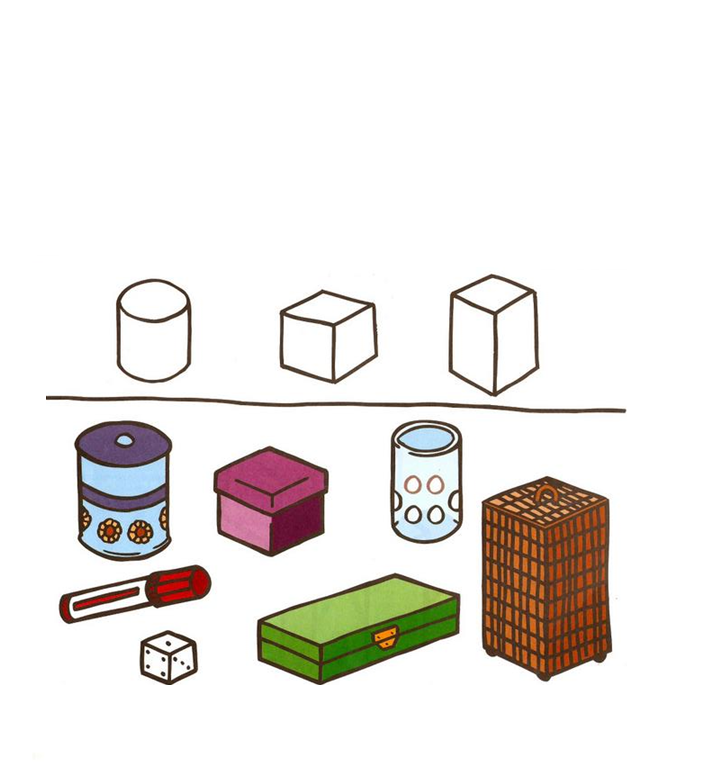 RELACIONA CADA OBJECTE AMB EL COS GEOMÈTRIC QUE SE LI ASSSEMBLA
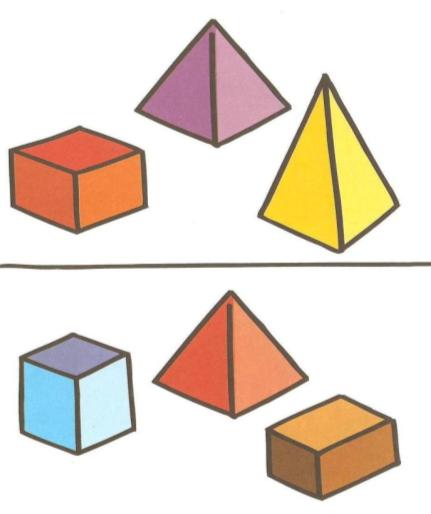 ENCERCLA L’ELEMENT QUE NO PERTANY A LA COL·LECCIÓ
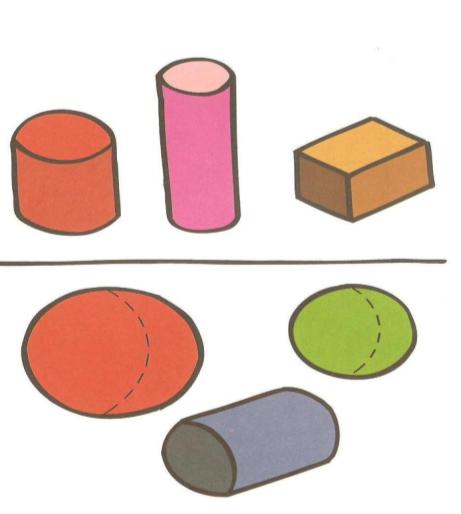 ENCERCLA L’ELEMENT QUE NO PERTANY A LA COL·LECCIÓ
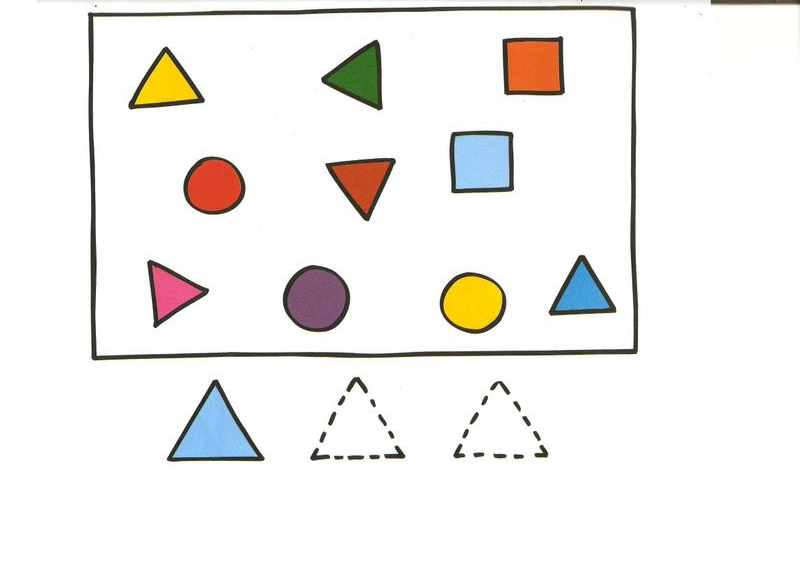 ENCERCLA TOTS ELS TRIANGLES DEL REQUADRE. COMPLETA ELS TRIANGLES I PINTA’LS
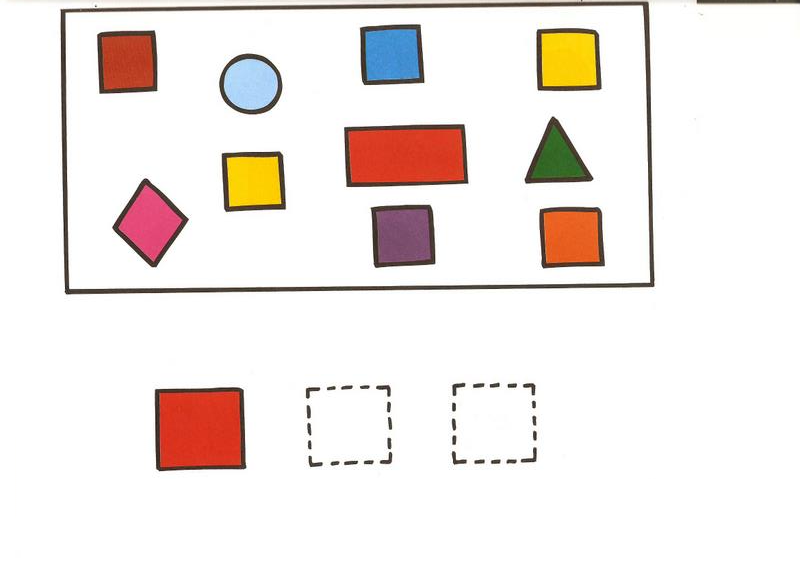 ENCERCLA TOTS ELS QUADRATS DEL REQUADRE. COMPLETA ELS QUADRATS I PINTA’LS
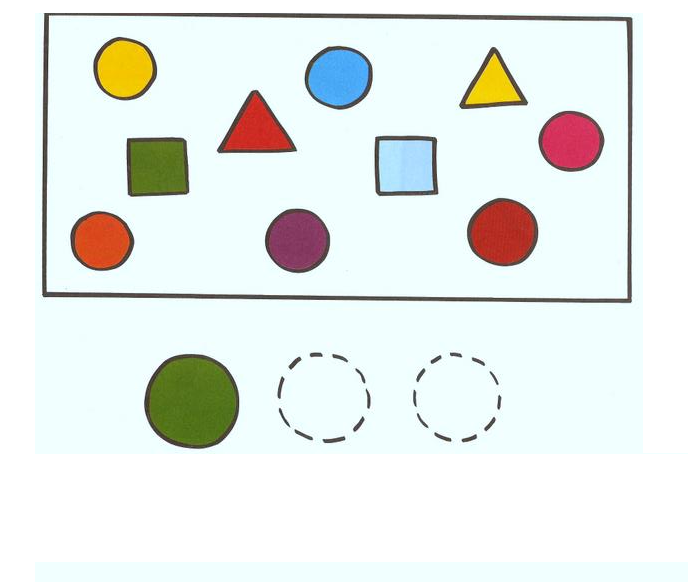 RATLLA TOTS ELS CERCLES DEL REQUADRE. COMPLETA ELS CERCLES I PINTA’LS
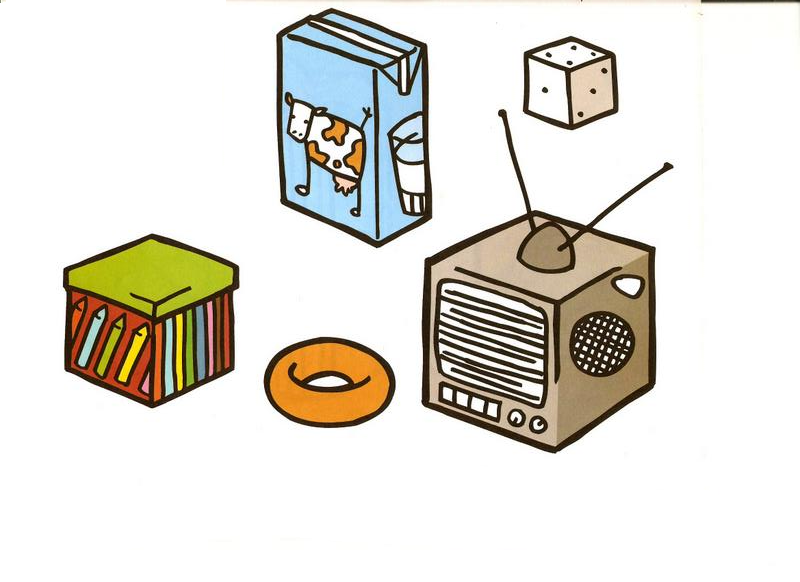 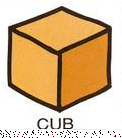 LA FIGURA QUE ACABA D’APARÈIXER ÉS UN CUB.BUSCA ELS OBJECTES QUE TINGUIN LA MATEIXA FORMA I ENCERCLA’LS
EN QUINA IMATGE HI HA UN ANIMAL DINS?
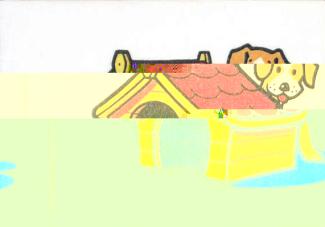 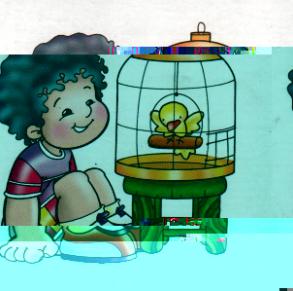 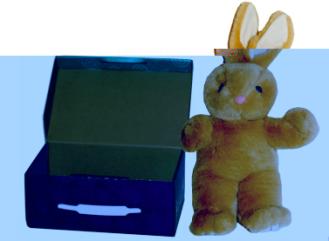 NO
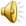 TORNAR-HI
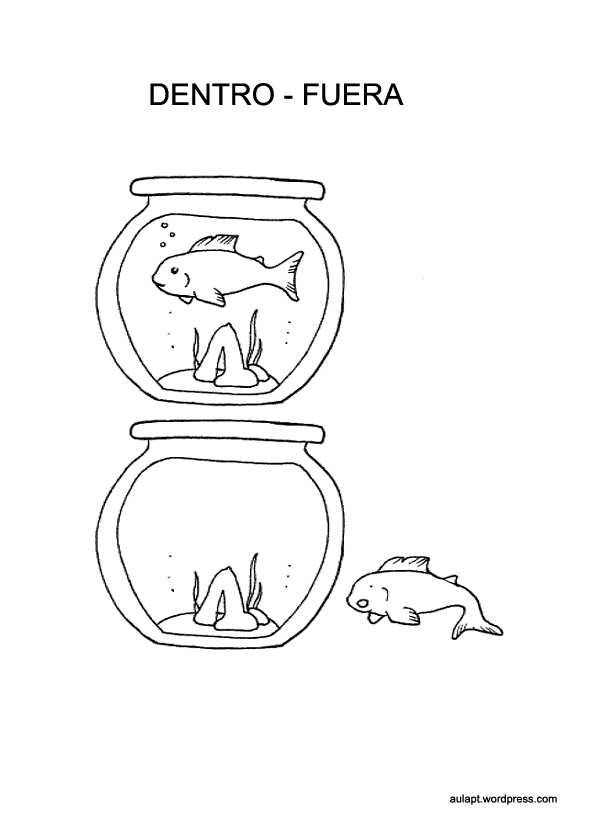 PINTA O ASSENYALA EL PEIX QUE HI HA DINS LA PEIXERA
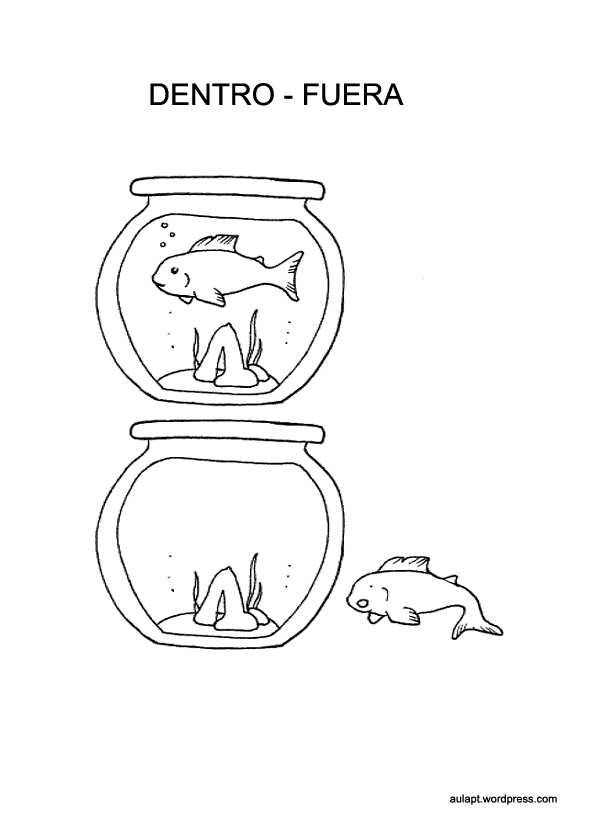 NO
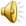 TORNAR-HI
QUIN ANIMAL ESTÀ FORA ?
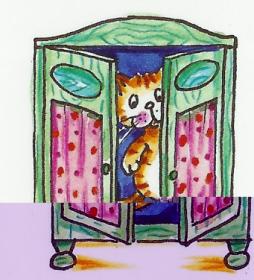 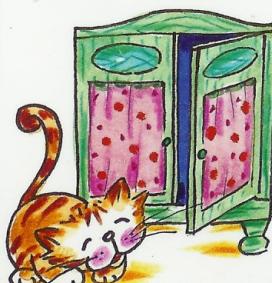 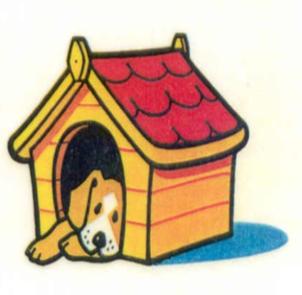 NO
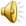 TORNAR-HI
NO
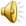 TORNAR-HI
QUINES NENES SÓN FORA DEL LLIT?
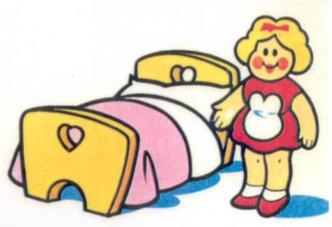 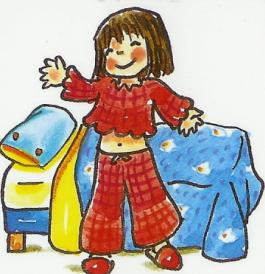 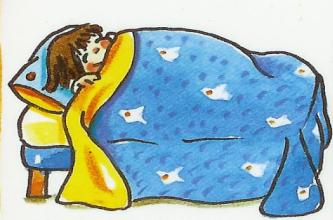 NO
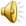 TORNAR-HI
ENCERCLA DE COLOR VERMELL EL NEN QUE ÉS DALT DE L’ARBRE I AMB COLOR VERD EL QUE ESTÀ DAVALL DE LA BRANCA
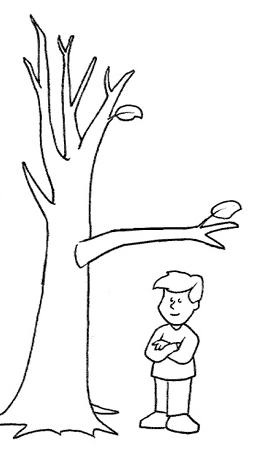 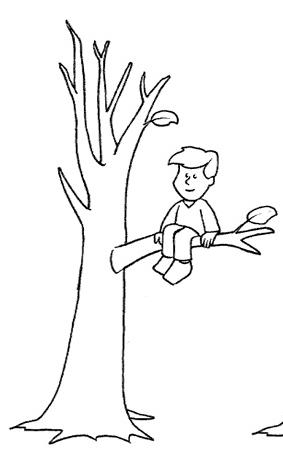 ENCERCLA AMB EL LLAPIS O AMB EL DIT, QUINS QUATRE OBJECTES ESTAN DARRERE
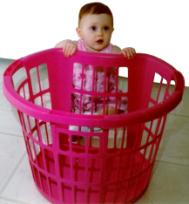 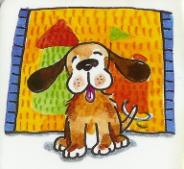 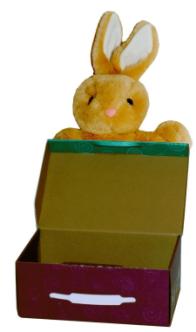 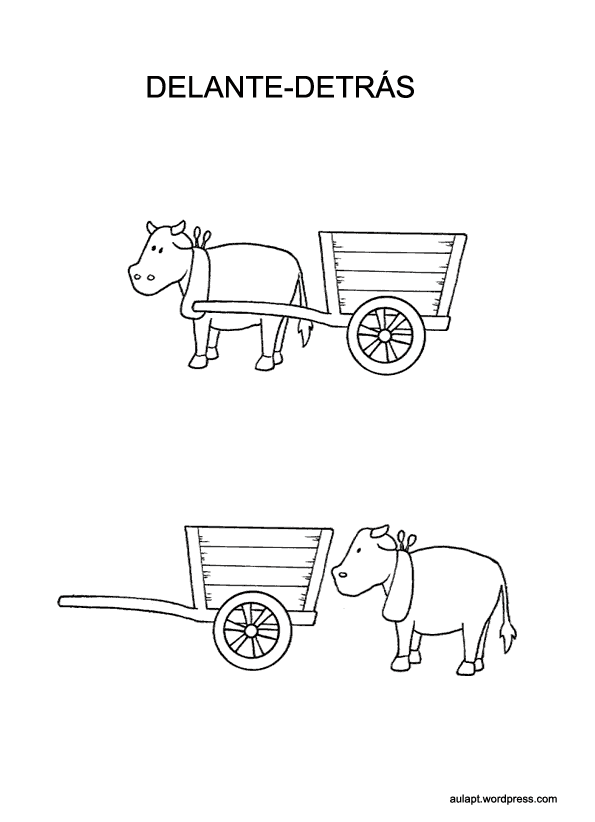 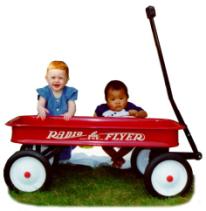 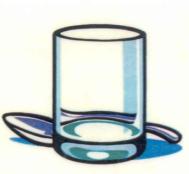 NO
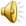 TORNAR-HI
NO
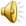 TORNAR-HI
ASSENYALA QUINS PERSONATGES ESTAN DAVALL
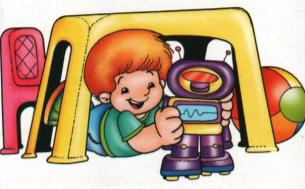 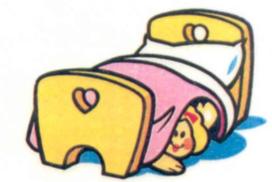 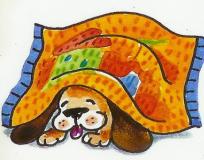 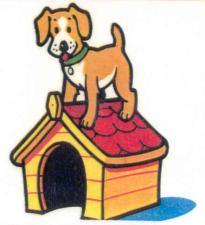 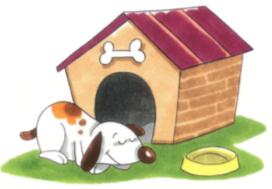 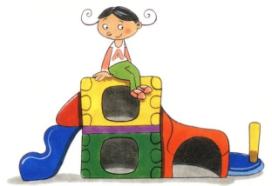 NO
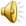 TORNAR-HI
ASSENYALA QUIN NEN ESTÀ AL DAVANT
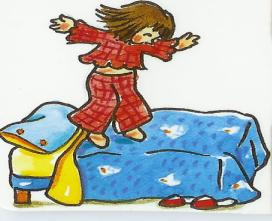 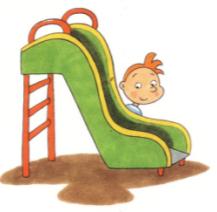 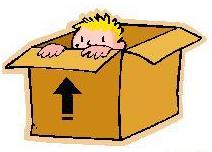 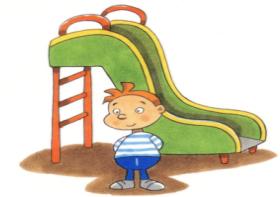 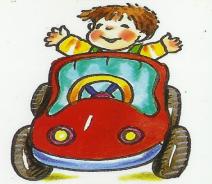 NO
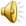 TORNAR-HI
NO
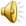 TORNAR-HI
AQUESTA NENA ES VOL MENJAR LA MADUIXA. AGAFA EL LLAPIS I FES EL CAMÍ
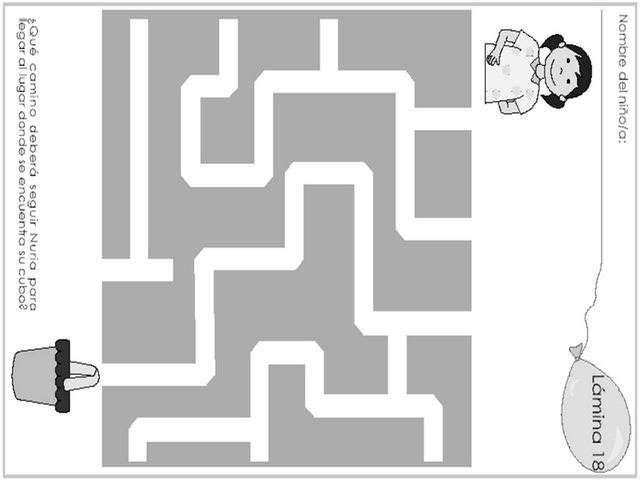 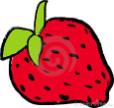 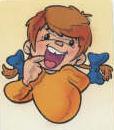 AGAFA EL LLAPIS I UNEIX ELS PUNTS.
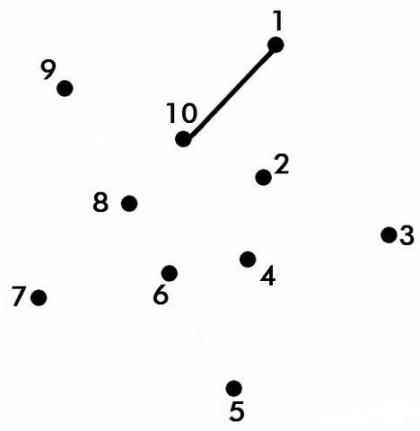 QUÈ HAS DESCOBERT?
NO
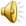 TORNAR-HI
NO
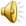 TORNAR-HI
NO
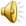 TORNAR-HI
NO
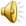 TORNAR-HI
NO
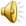 TORNAR-HI